Lecture 17Confidence Intervals
Review:
Review 2
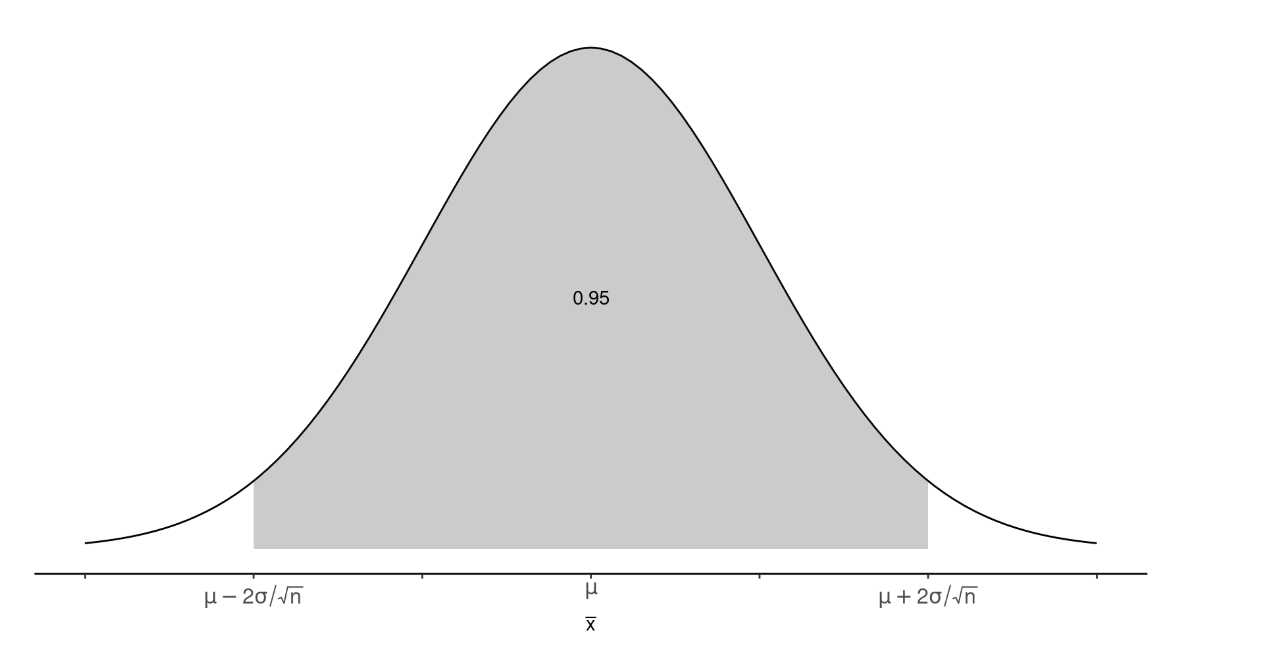 Practice: Crooked Casino
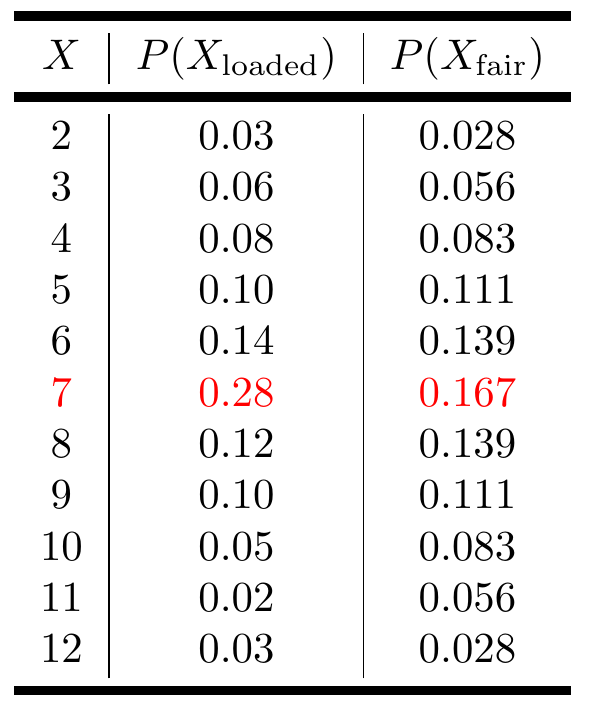 Practice: Crooked Casino
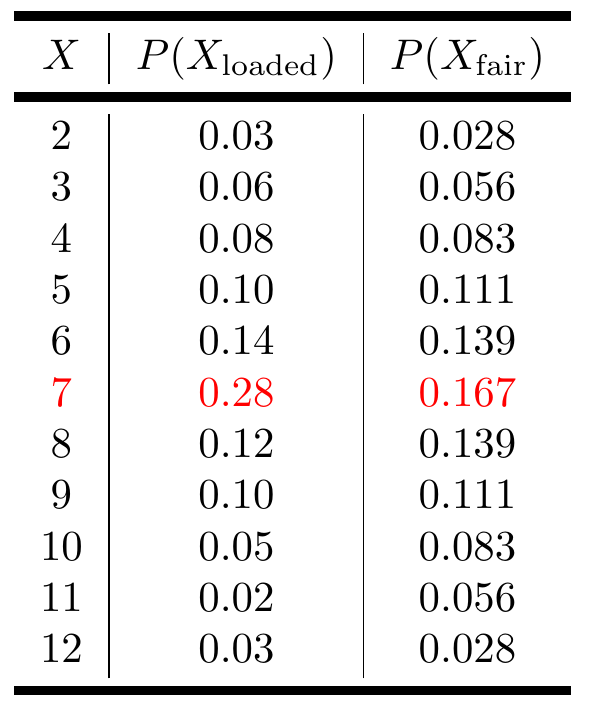 Practice: Crooked Casino
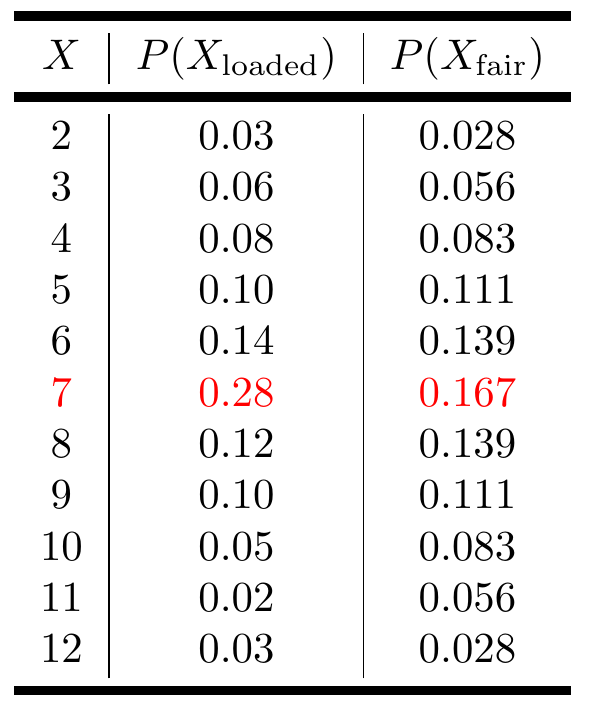 Types of Estimation
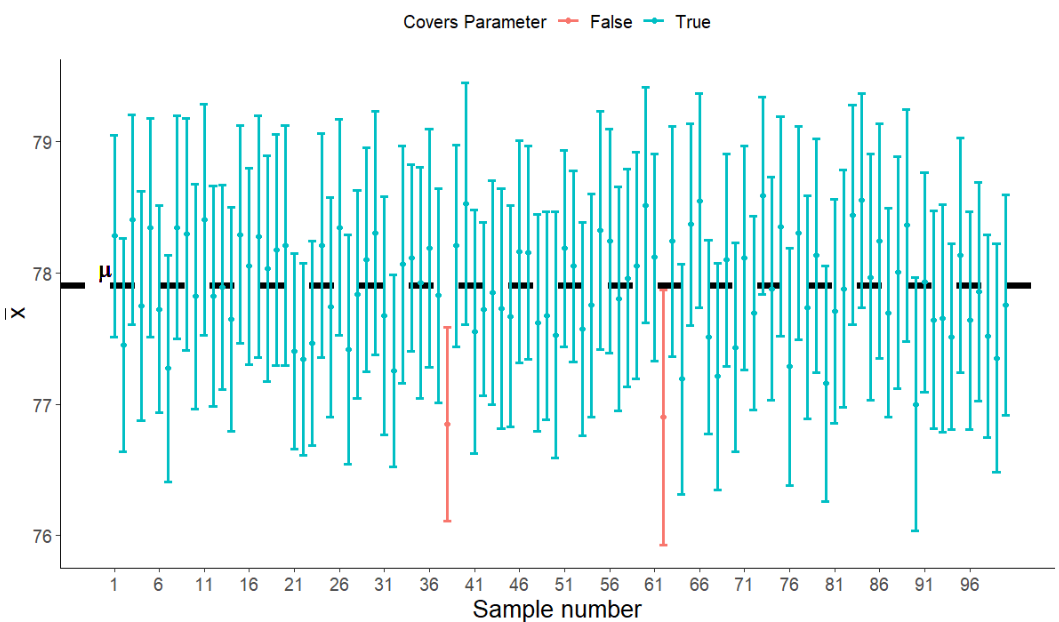 Example
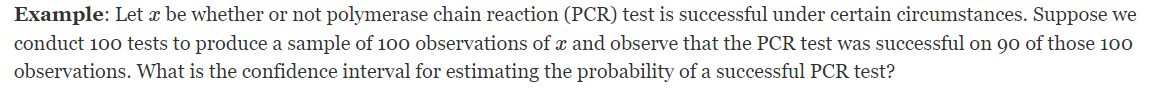